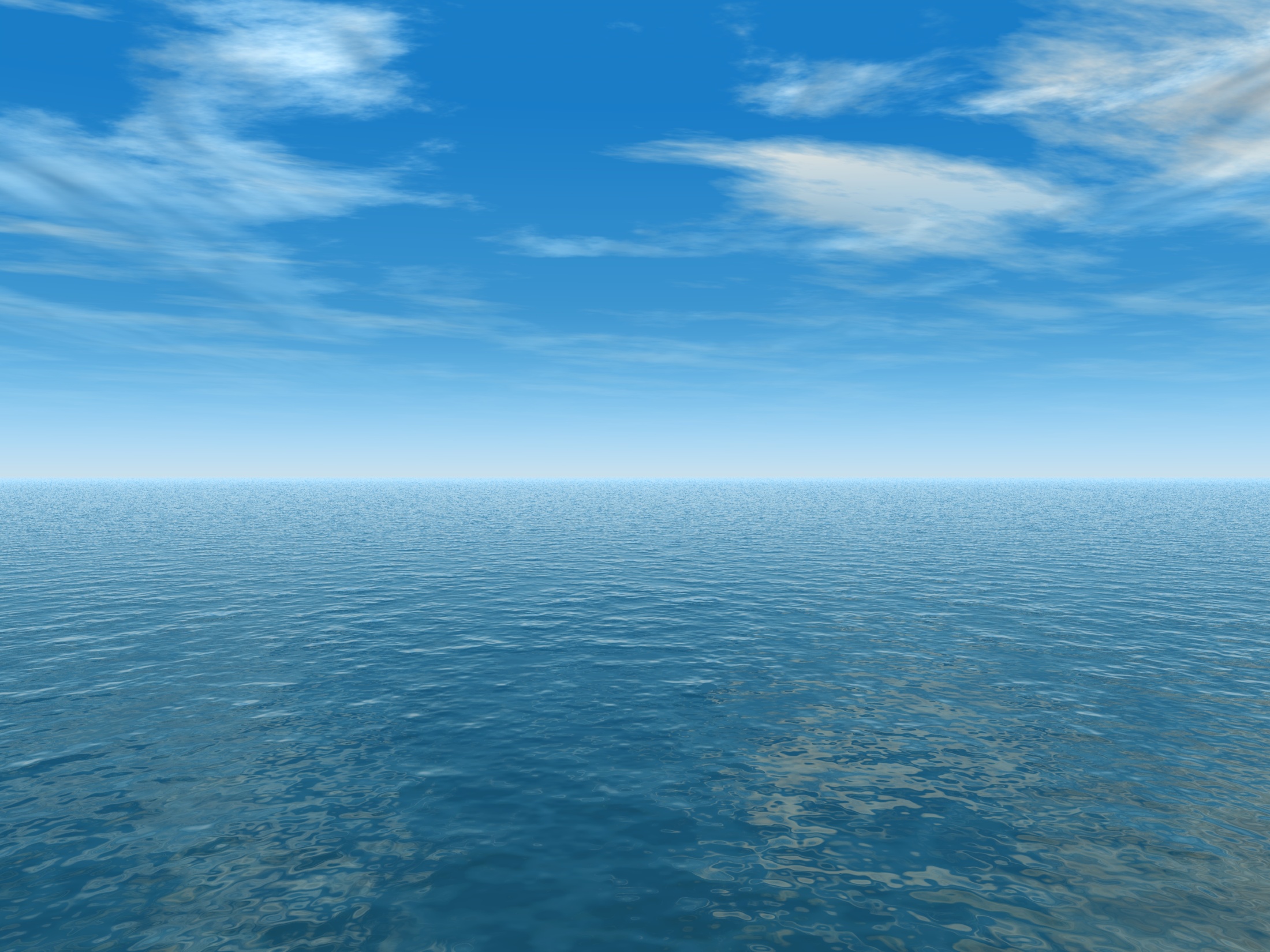 THE AQUANTIS OCEAN-CURRENT TURBINE 
RENEWABLE ENERGY FROM MARINE CURRENTS




1/25th Scale Rotor Off-Design
March 28, 2013
Henry Swales
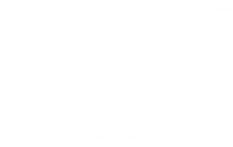 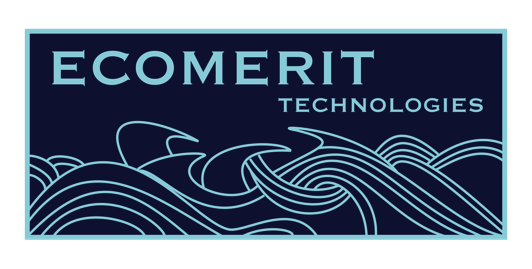 Company Confidential and Proprietary
SD2030 Cp Distribution
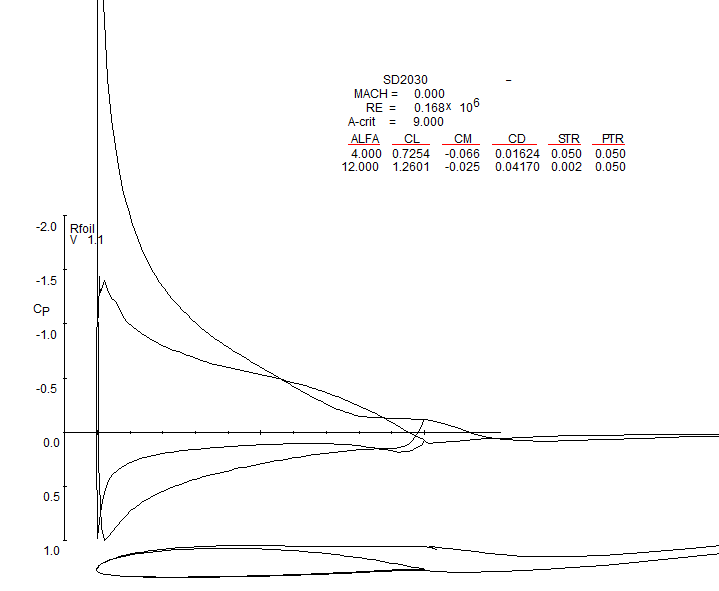 Operational Cpmin >= -1.44
Much smaller than min cavitation number = 4.7
Sheet cavitation not predicted for any operational mode
Rotor response to Yaw
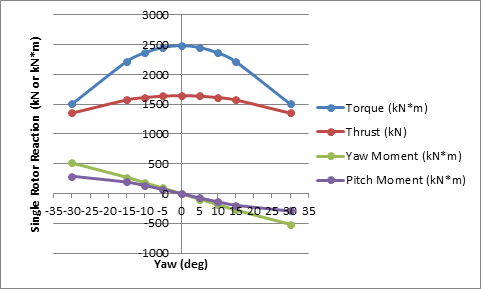 Rotational Effects
RFoil
ECN / Delft University